Projekti „Süvamahutite täituvuse automaatse jälgimise süsteemi arendamine“ tutvustus
Alexander VarushchenkovViDRIK
02.11.2022
Põhiinfo
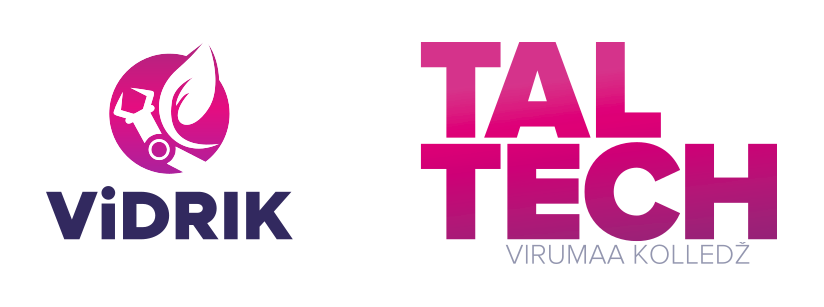 Projekti teostaja:

Periood: 09.2022 - 06.2024

Projekti maksmus (EUR): 140 000

Toetuse summa (EUR):112 000

Partnerid:
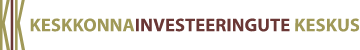 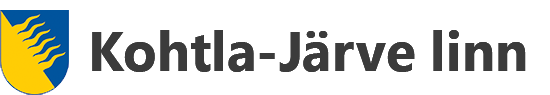 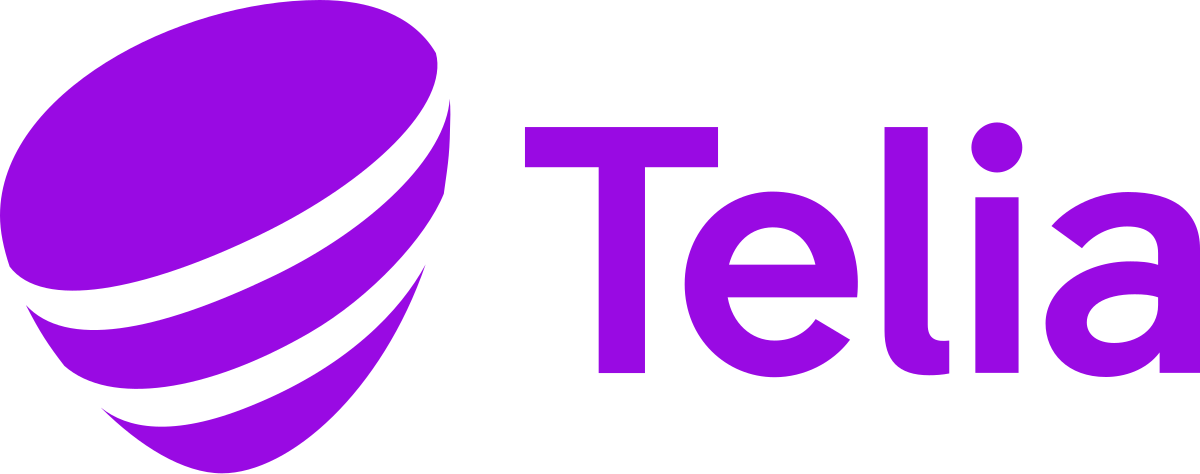 Põhimõte
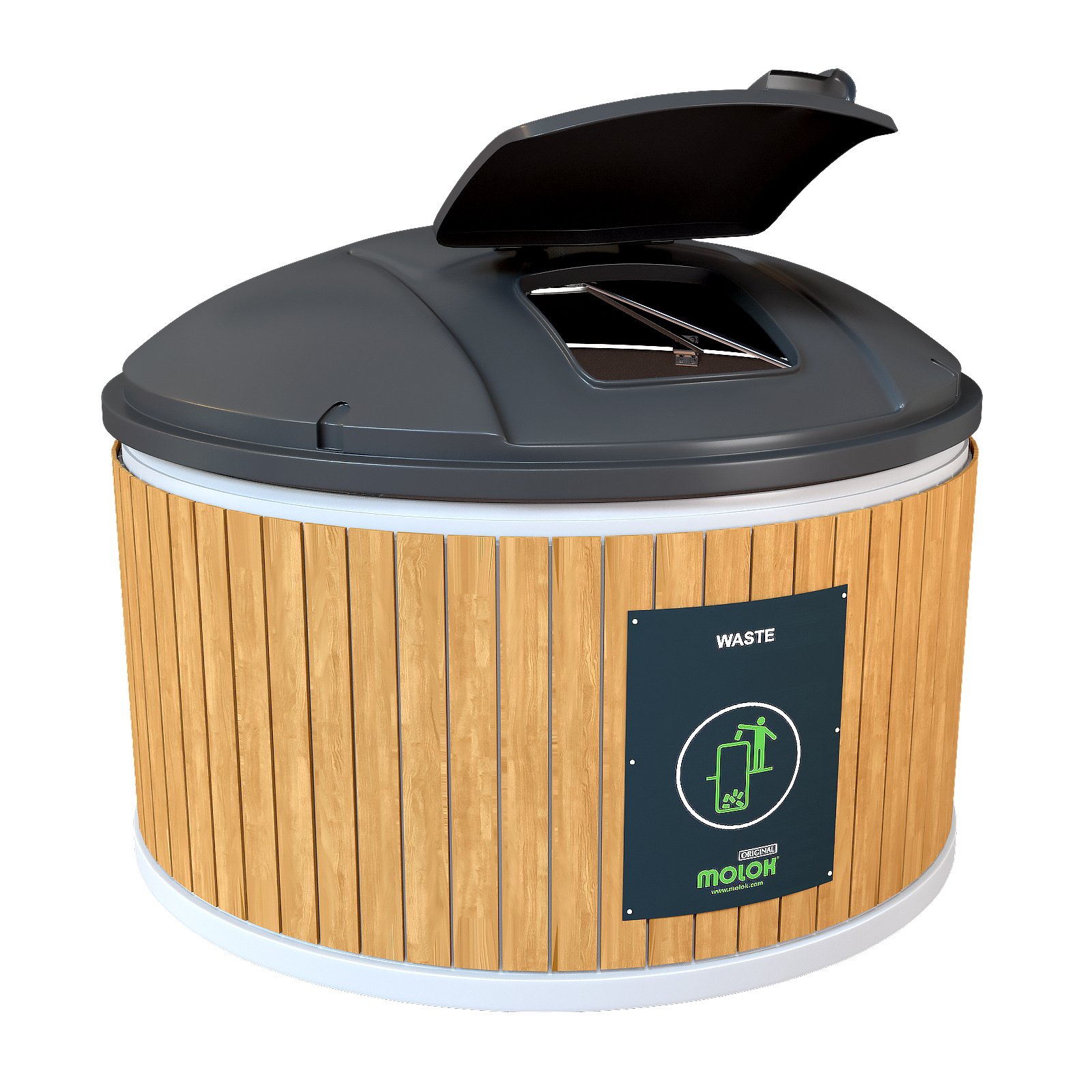 Luuakse lahendus, mis võimaldab prügikonteinerite täituvust reaalajas jälgida, muuta need pidevalt kättesaadavaks nii teenuse pakkujatele kui ka kasutajatele;

Andurid tuvastavad jäätmete tase(lisaks ka teised parameetrid nt CO ja CO2, temperatuur, asend, asukoht jne) ja edastavad andmed mobiilsidevõrkude kaudu jäätmekäitlusplatvormile;

Andurid võimaldavad kasutajatel reaalajas teada saada iga konteineri täituvust;

Platvorm aitab ette planeerida väljavedu marsruuti, sihtides ainult täis prügikastide asukohti.
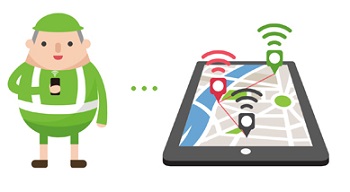 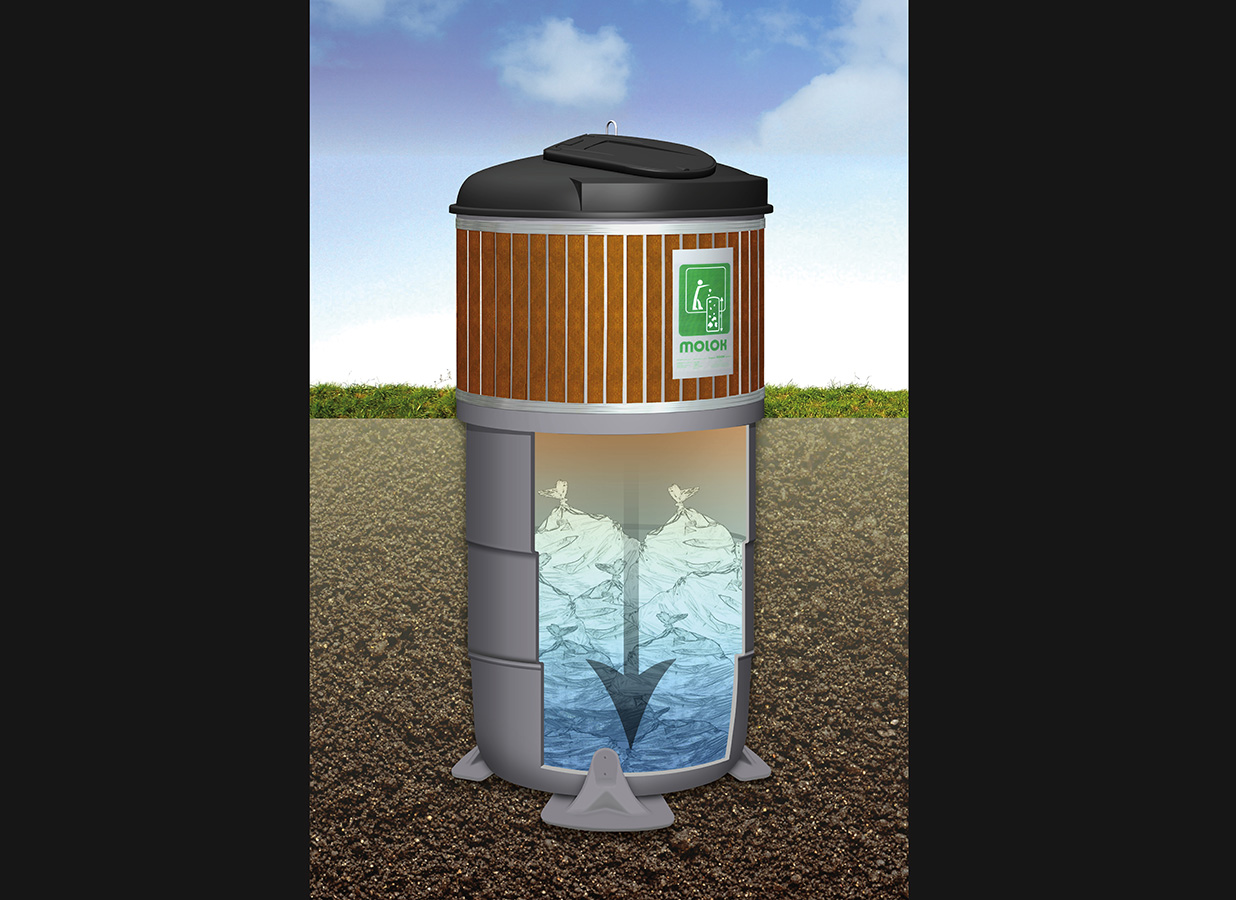 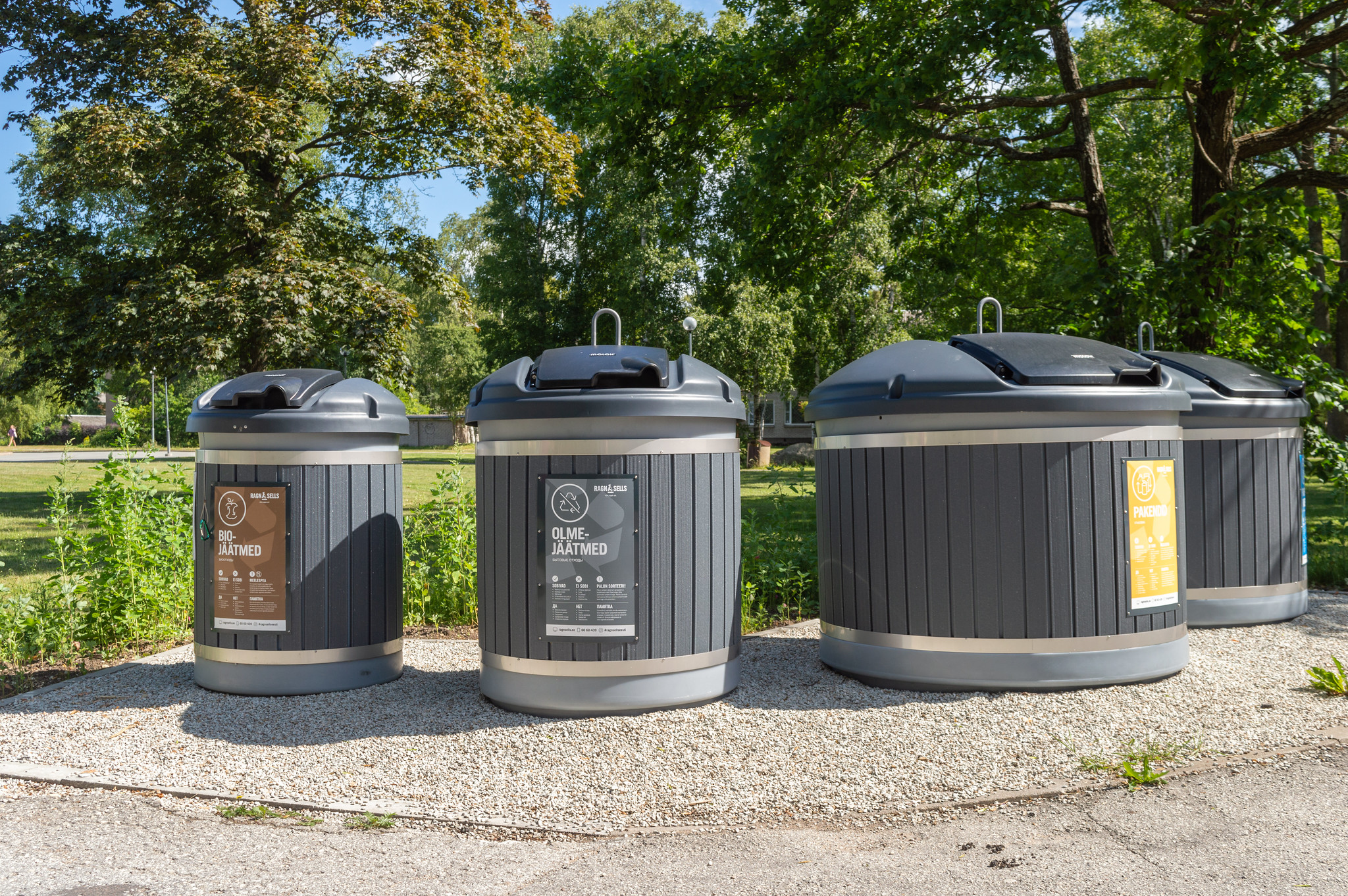 Teema aktuaalsus
40% tühjendatud prügikastidest sisaldab vähem kui 25% prügimahust;

90% prügikastidest tühjendamise ajal ei ole täis;

Sageli ka vastupidine olukord, ülevoolavad konteinerid seisavad päevi ilma tühjendamata;

Tark jäätmete käitlemine võimaldab säästa kuni 50% prügi väljaveo maksmusest.
Eelised konkurentidega võrreldes
Lahendus on suunatud eelkõige Eesti kliendile;

Maksimaalselt konkurentsivõimeline hind;

Paindlik süsteem, mis võimaldab eemaldada või lisada funktsioone sõltuvalt kliendi vajadustest.
Andmete analüüsi võimalused
Täituvuse sagedus;
Kütusekulu;
Tööjõukulu;
Väljaveo tasu;
Keskkonnamõju;
Põletamine;
Vandalism;
Hinnata alad kus on vaja rohkem/vähem prügikaste;
jmt
Potentsiaalne võit I
Linnale:
1) esteetiline välimus ja korrasolek; 

2) infrastruktuuri arendamine andmete alusel (prügikonteinerite arv, maht, koht); 

3) tühjendussõitude vähendamine parandab ohutust õuedes; 

4) sorteeritud jäätmete mahu suurendamine ja jäätmeveo teenuse kulu vähendamine; 

5) CO2 ja teiste gaaside vähendamine; 

6) teede lumest puhastamine planeerimine; 

7) üldine ülevaade jäätmetasemest prügikonteinerites, kogutud jäätmete mahust; 

8) informatsioon kahjustatud või ületäidetud konteineri kohta.
Potentsiaalne võit II
Prügiveo firmale:
1) graafiku järgi jäätmeveoteenusest loobumine ja tühisõitude vähendamine; 

2) kütusekulu vähendamine; 

3) sorteeritud jäätmete mahu suurendamine (inimesed üle täidetud konteineri puhul ei viska sorteeritud jäätmed mittesobiliku konteinerisse); 

4) personalikulu vähendamine; 

5) sorteeritud jäätmetest saadud tulu suurendamine; 

6) optimeeritud marsruut, mis vähendab jäätmete kogumise aega ja läbitud teed;

7) olemasoleva jäätmeveoteenuste hinna- ja ärimudeli muutmine; 

8) andmete põhjal (sorteeritud ja mitte sorteeritud jäätmete maht) eeldatava tulu ennustamine; 

9) vajalike jäätmeveokite arvu prognoosimine.
Potentsiaalne võit III
Kohalikule elanikule:
1) informatsioon jäätmekonteineri täituvuse kohta; 

2) jäätmeveo teenuse kulu vähendamine (vedu ainult täitumise korral); 

3) ei ole jäätmekonteinerite ületäituvust; 

4) jäätmete sorteerimise motivatsiooni suurendamine; 

5) ebameeldivate lõhnade tekkimise vähendamine;
TALLINNA TEHNIKAÜLIKOOL
Järveküla tee 75, Kohtla-Järve, 
www.taltech.ee/virumaa